Demographics in Social Media Data for Public Health Research: Does it matter?
Nina Cesare, Institute for Health Metrics and Evaluation
Christan Grant, University of Oklahoma
Jared B. Hawkins, Harvard Medical School
John S. Brownstein, Harvard Medical School
Elaine O. Nsoesie, Institute for Health Metrics and Evaluation
Social Media as a Public Health Sentinel
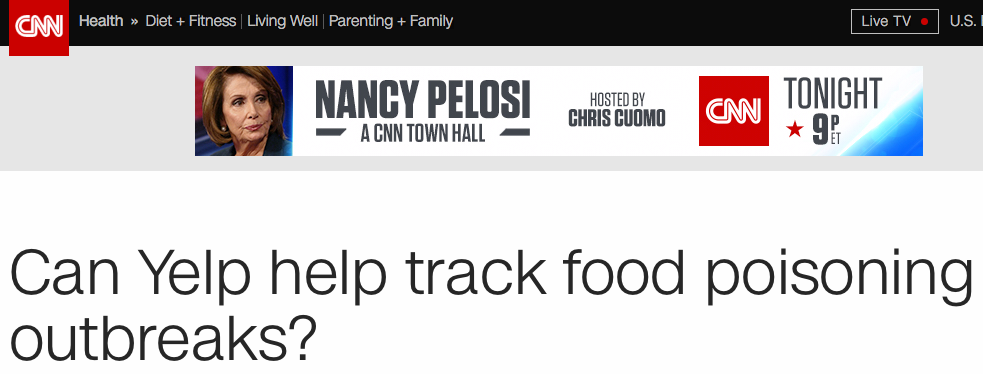 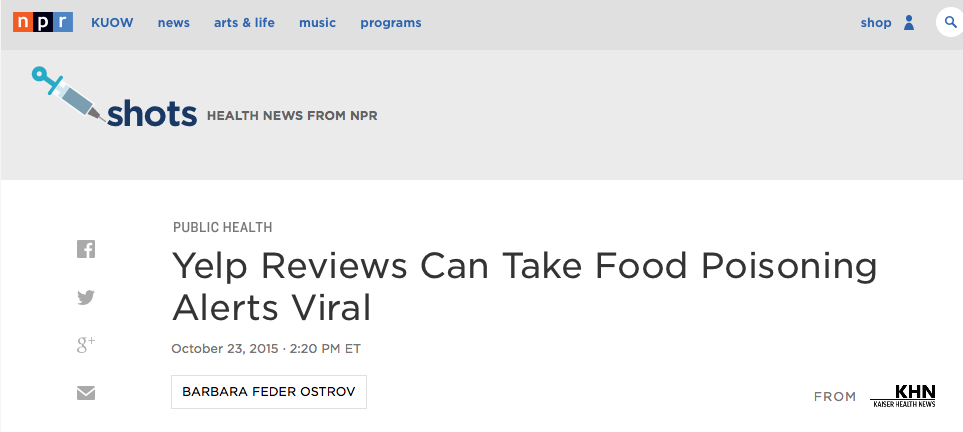 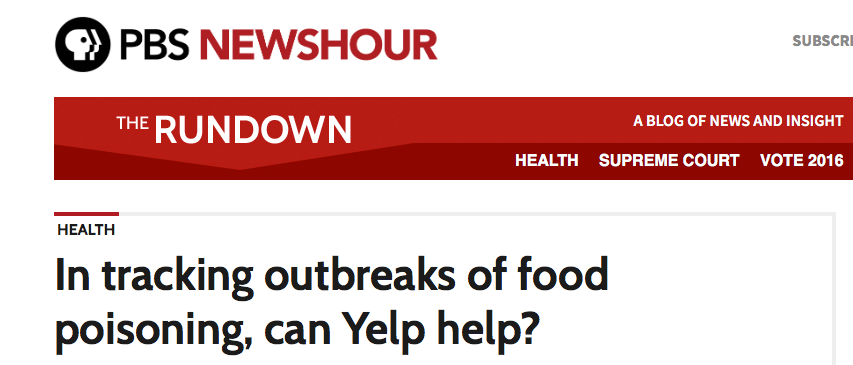 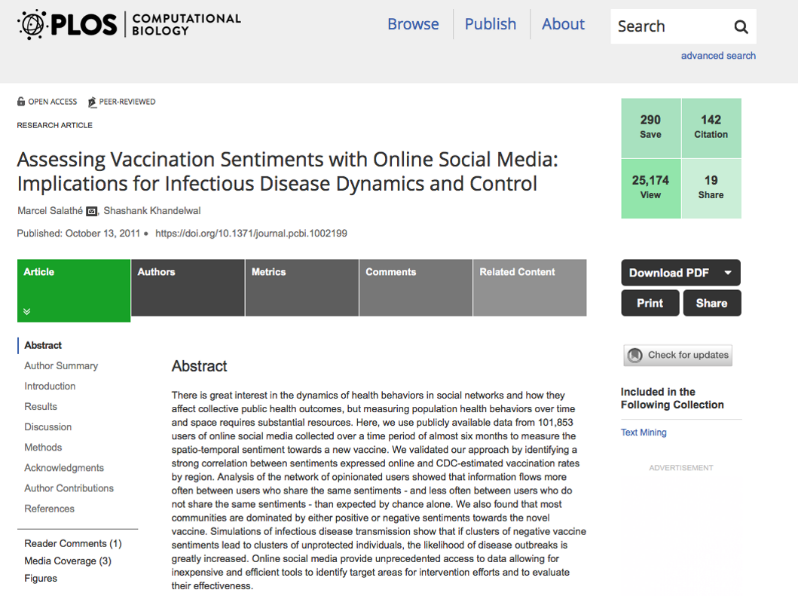 Social Media as a Public Health Sentinel
Hypothetical Data Distributions
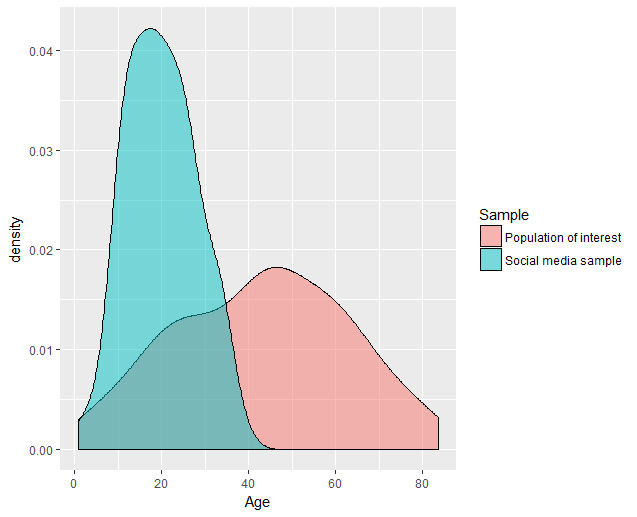 Bias generated by digital data sources, data collection processes

Can we adjust for bias?

Need to predict demographics in a scalable and accurate way.
Gender Classification: A weighted ensemble approach
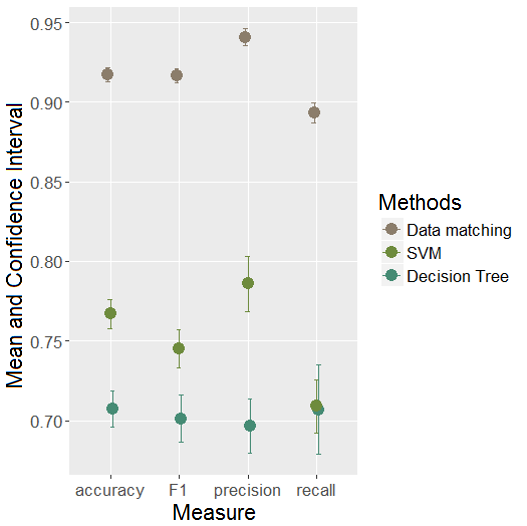 * Based on methods from Burger, Henderson, Kim and Zarella (2011)
** Based on methods from Mueller and Strumme (2016)
Gender Classification: A weighted ensemble approach
Classification Framework
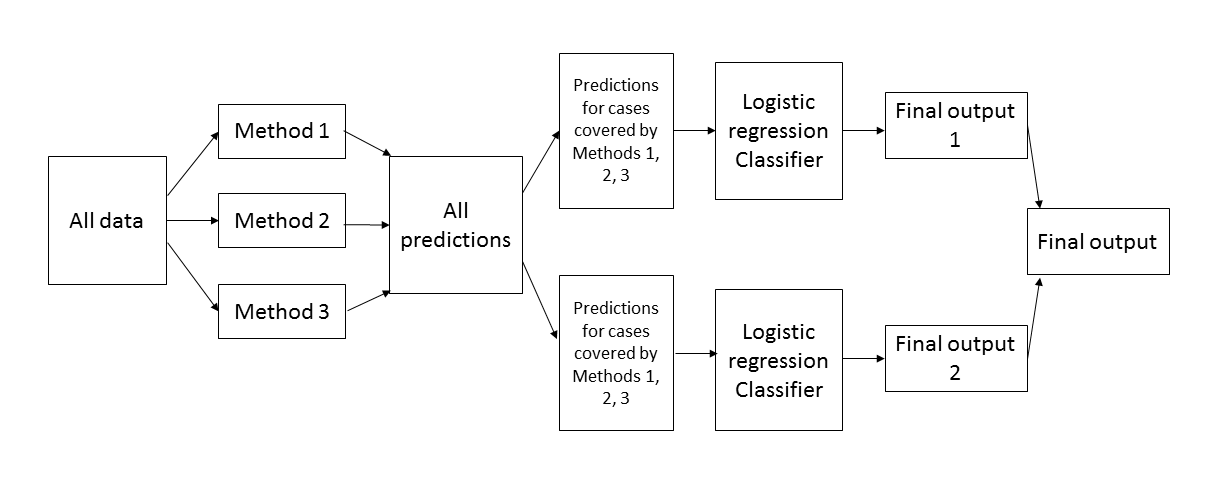 Application: Foodborne Illness
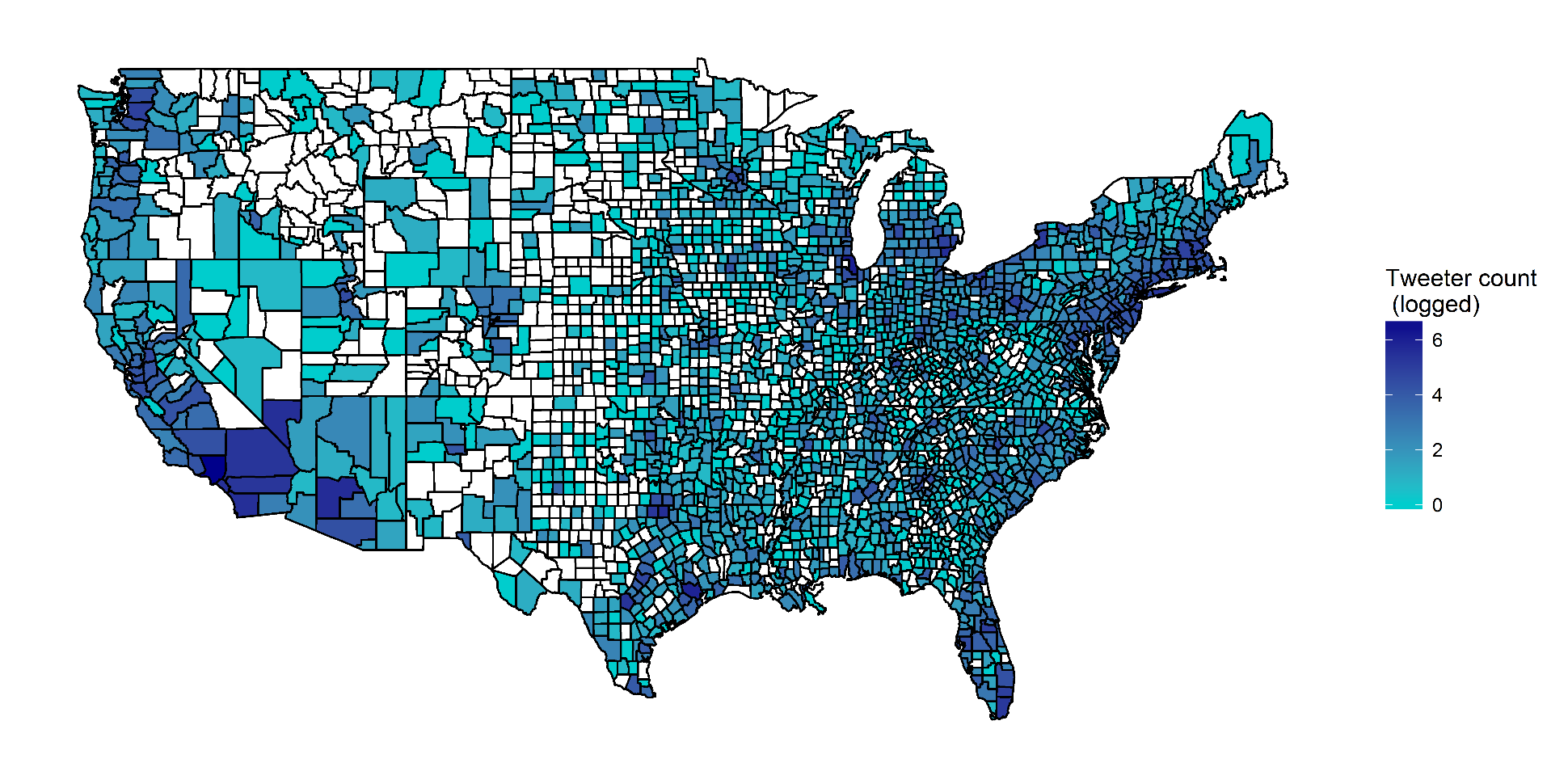 Using this ensemble classifier, we examine the gender distribution of 36,085  geotagged tweets containing symptoms of foodborne illness.
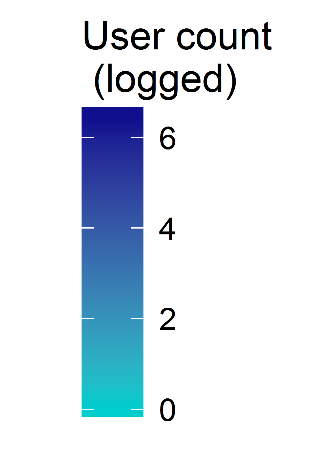 Application: Foodborne Illness
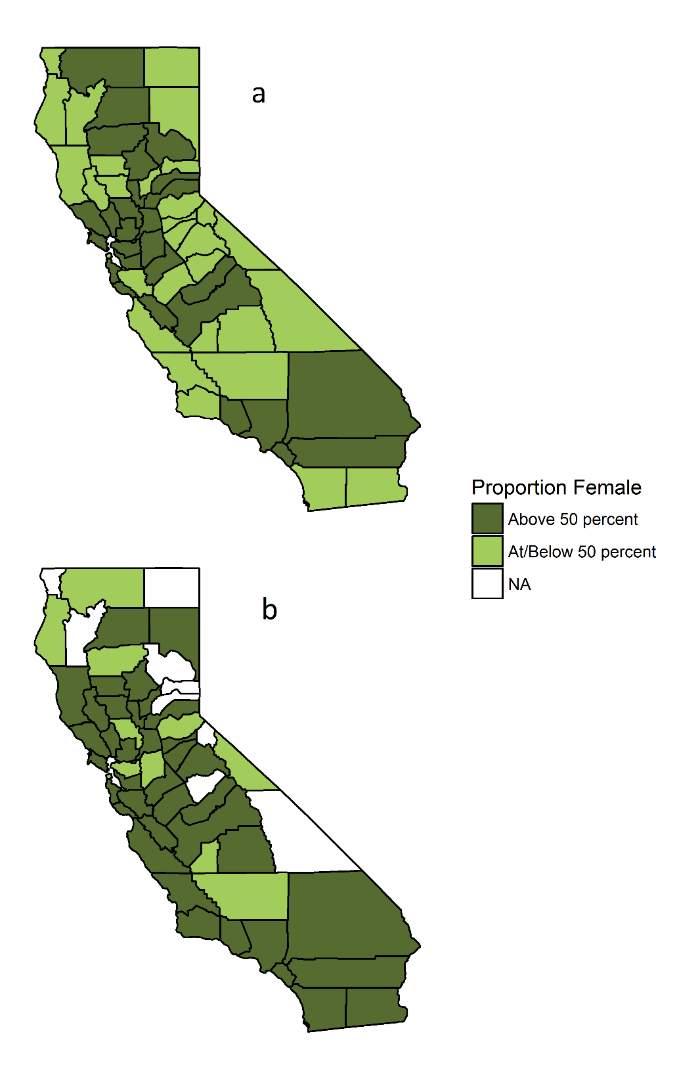 Gender distribution from 2010 US Census
Proportion Female
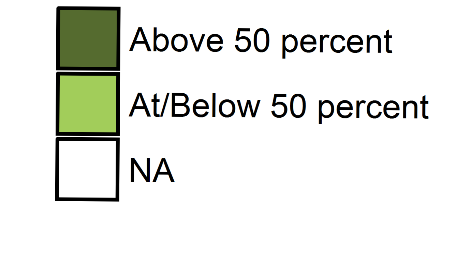 Gender distribution of Twitter users
Thank you!

Contact: 
Nina Cesare
ninac2@uw.edu